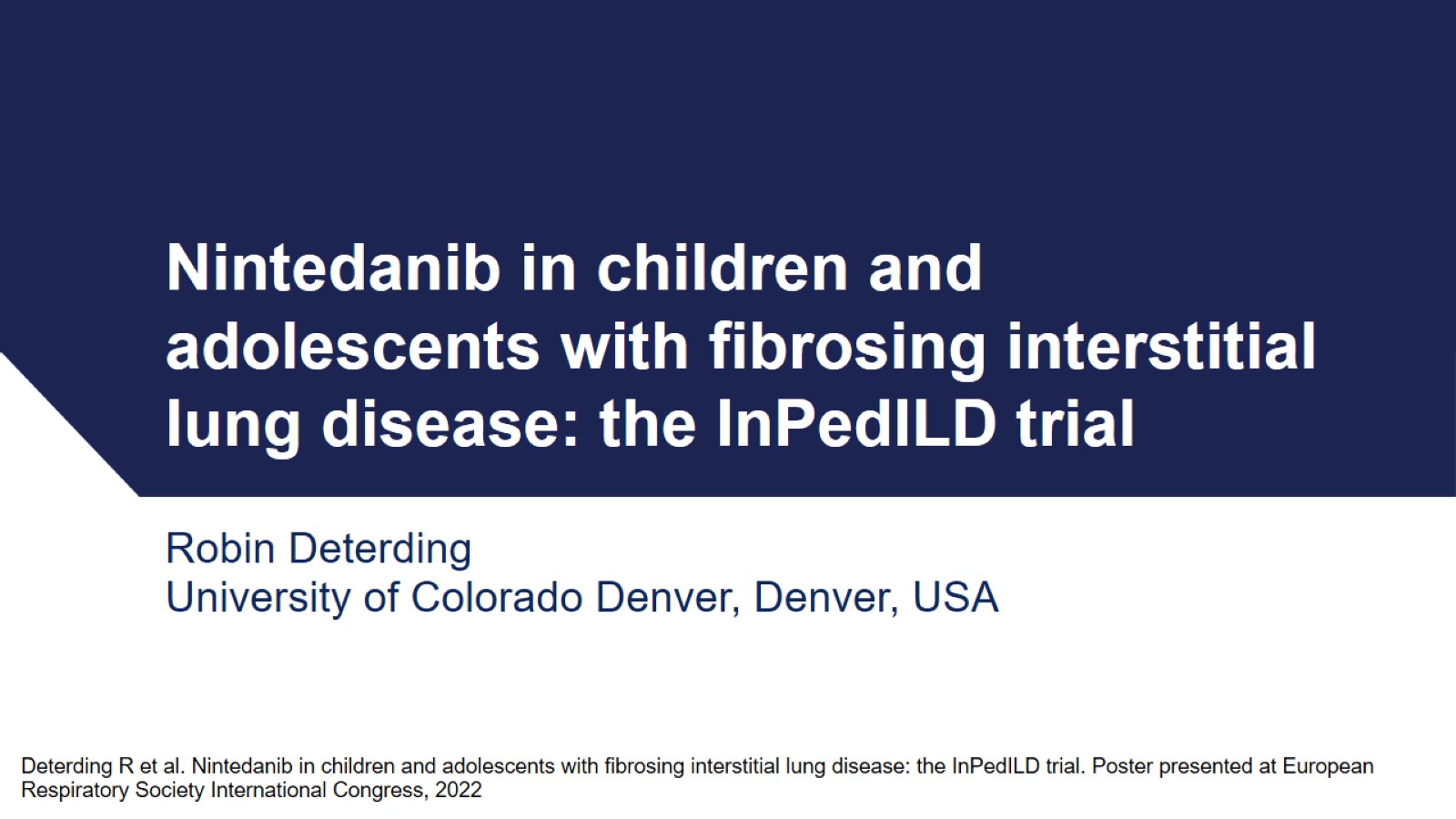 Nintedanib in children and adolescents with fibrosing interstitial lung disease: the InPedILD trial
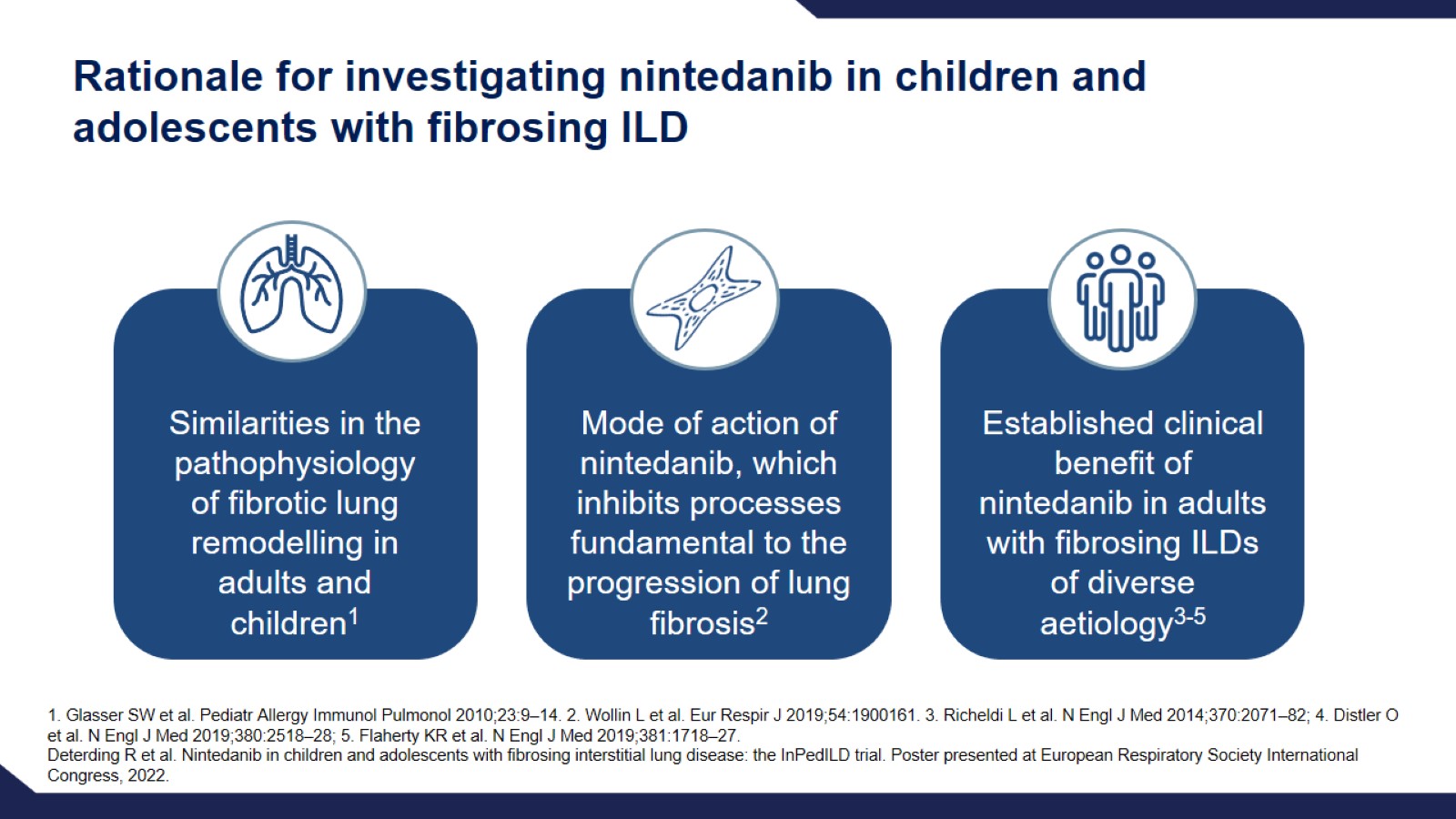 Rationale for investigating nintedanib in children and adolescents with fibrosing ILD
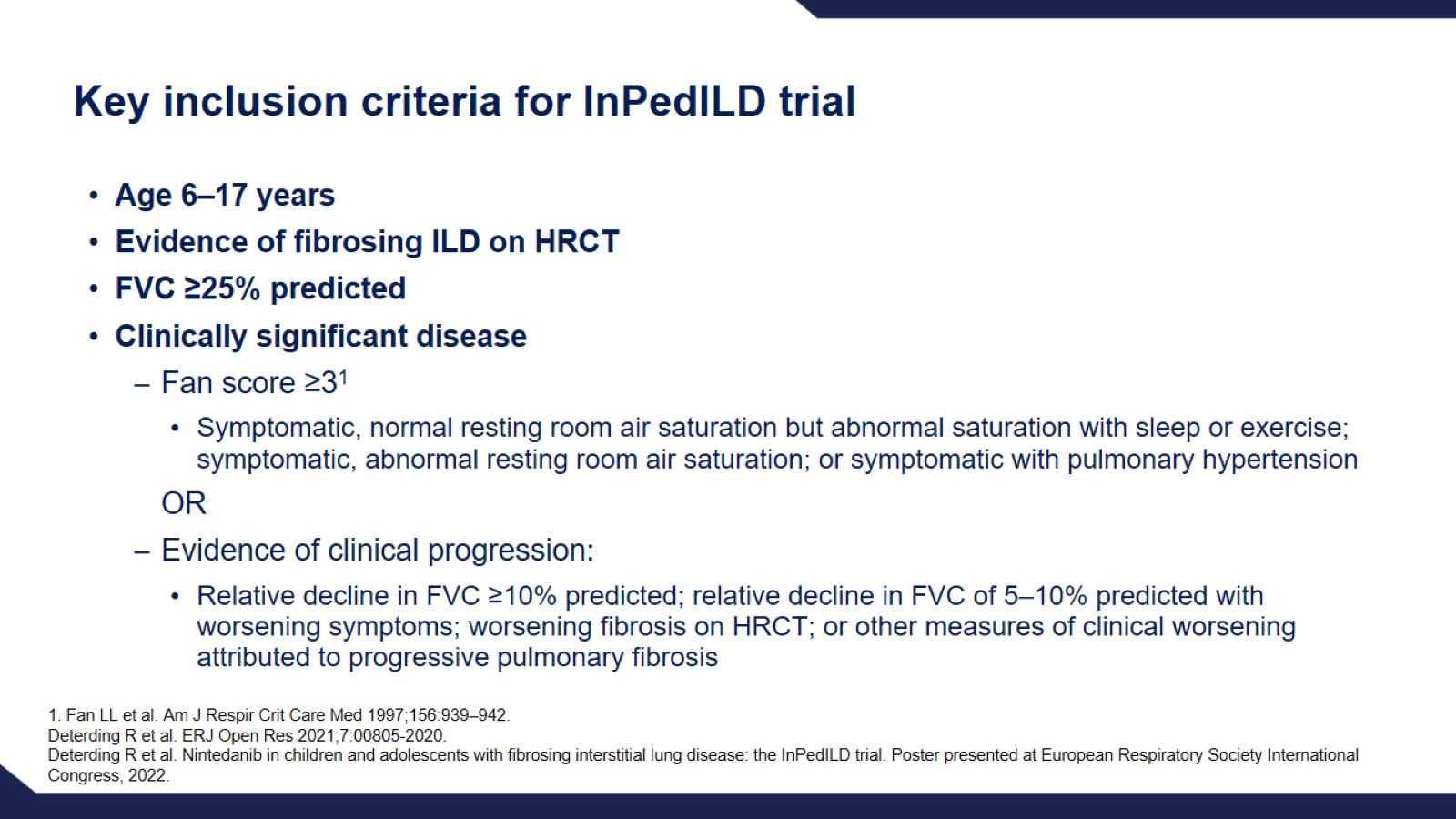 Key inclusion criteria for InPedILD trial
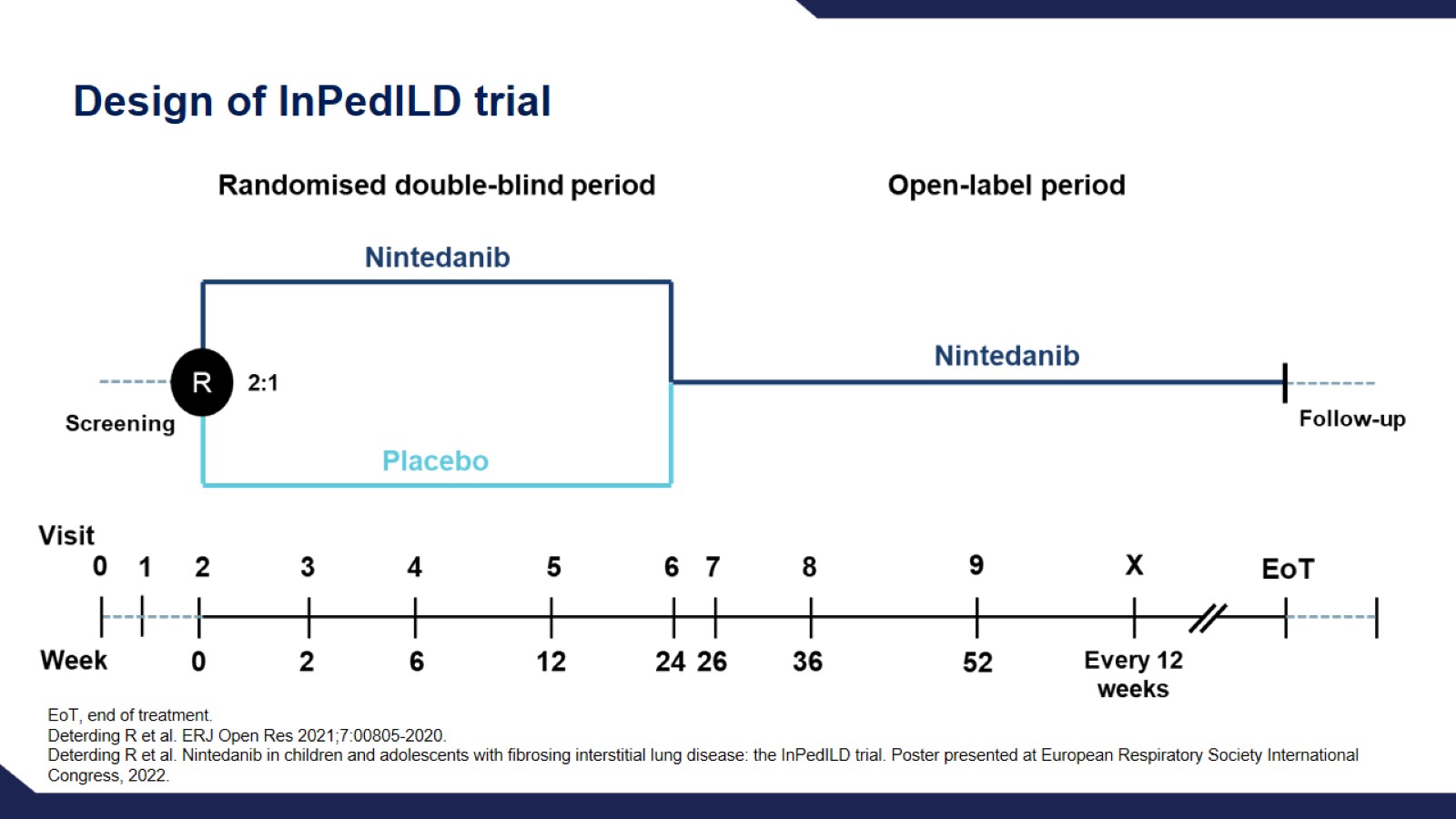 Design of InPedILD trial
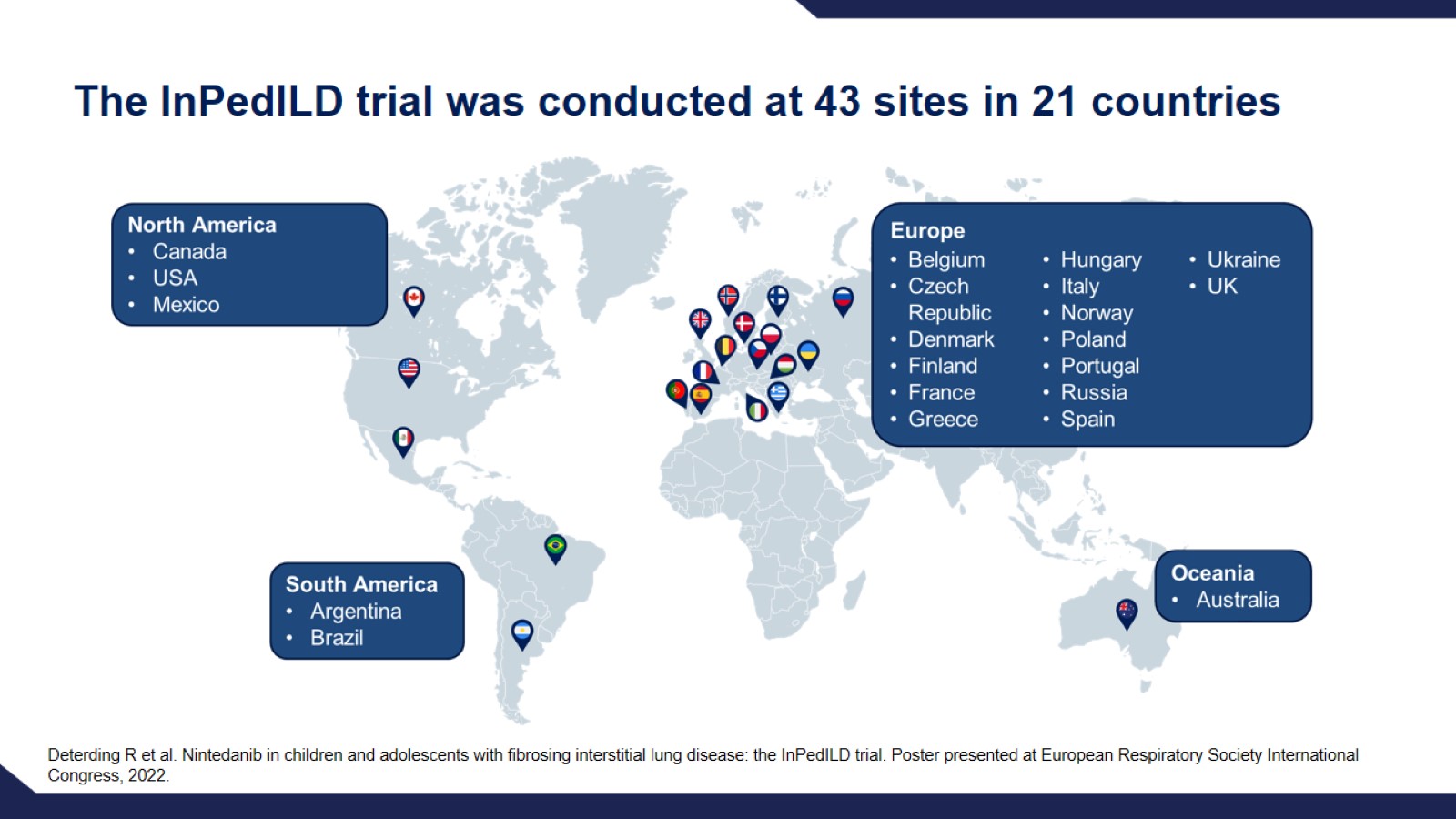 The InPedILD trial was conducted at 43 sites in 21 countries
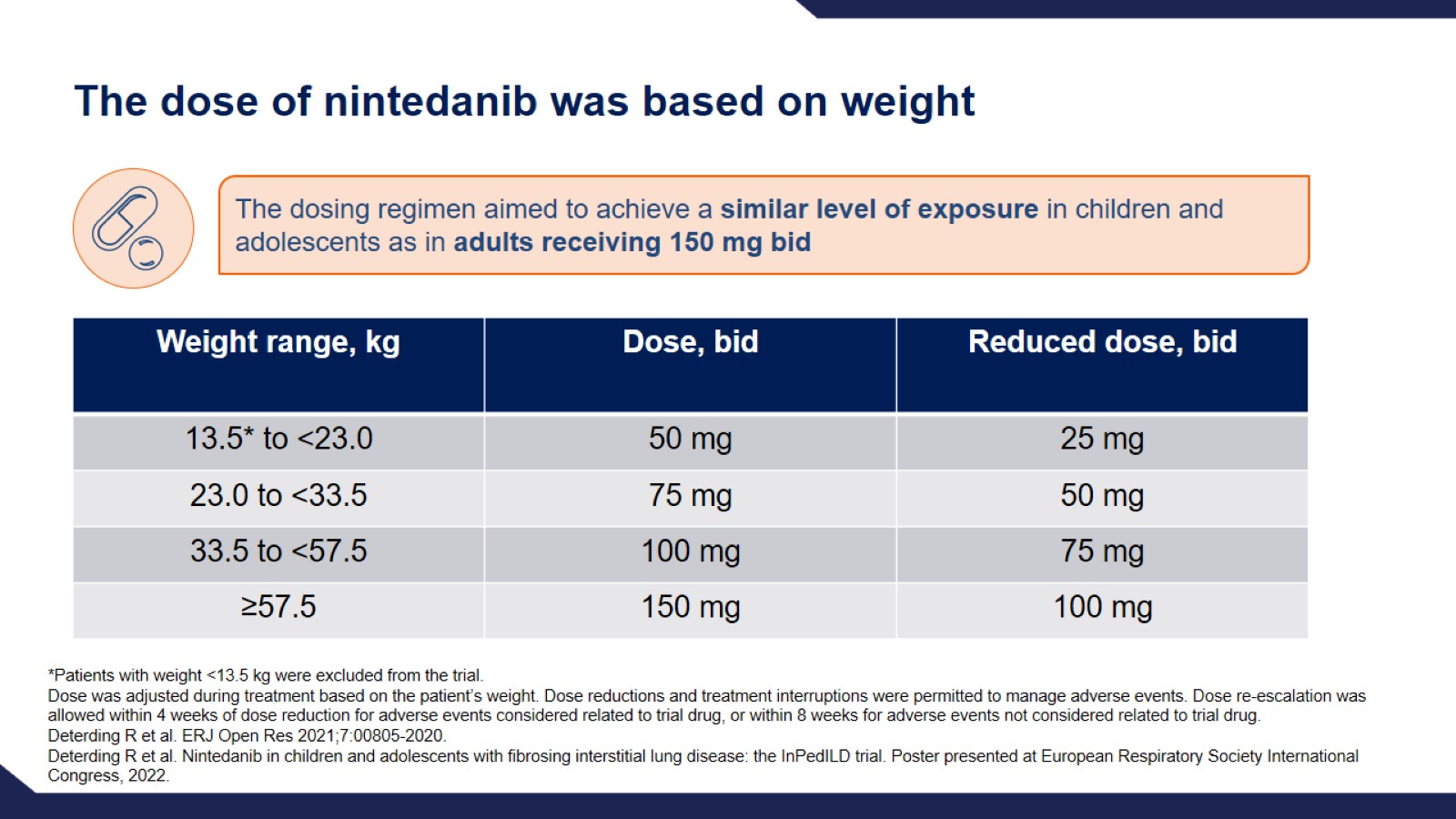 The dose of nintedanib was based on weight
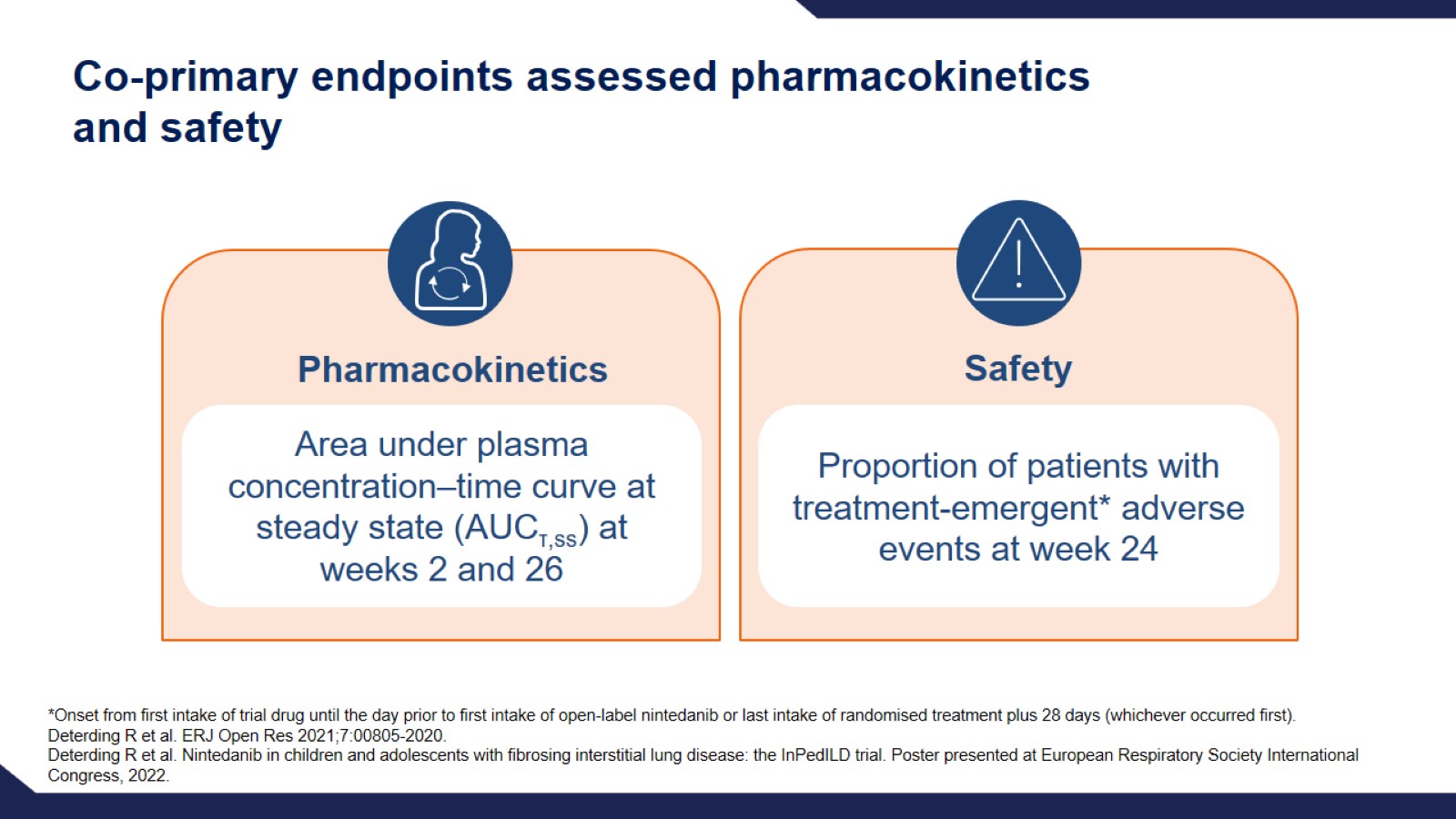 Co-primary endpoints assessed pharmacokinetics and safety
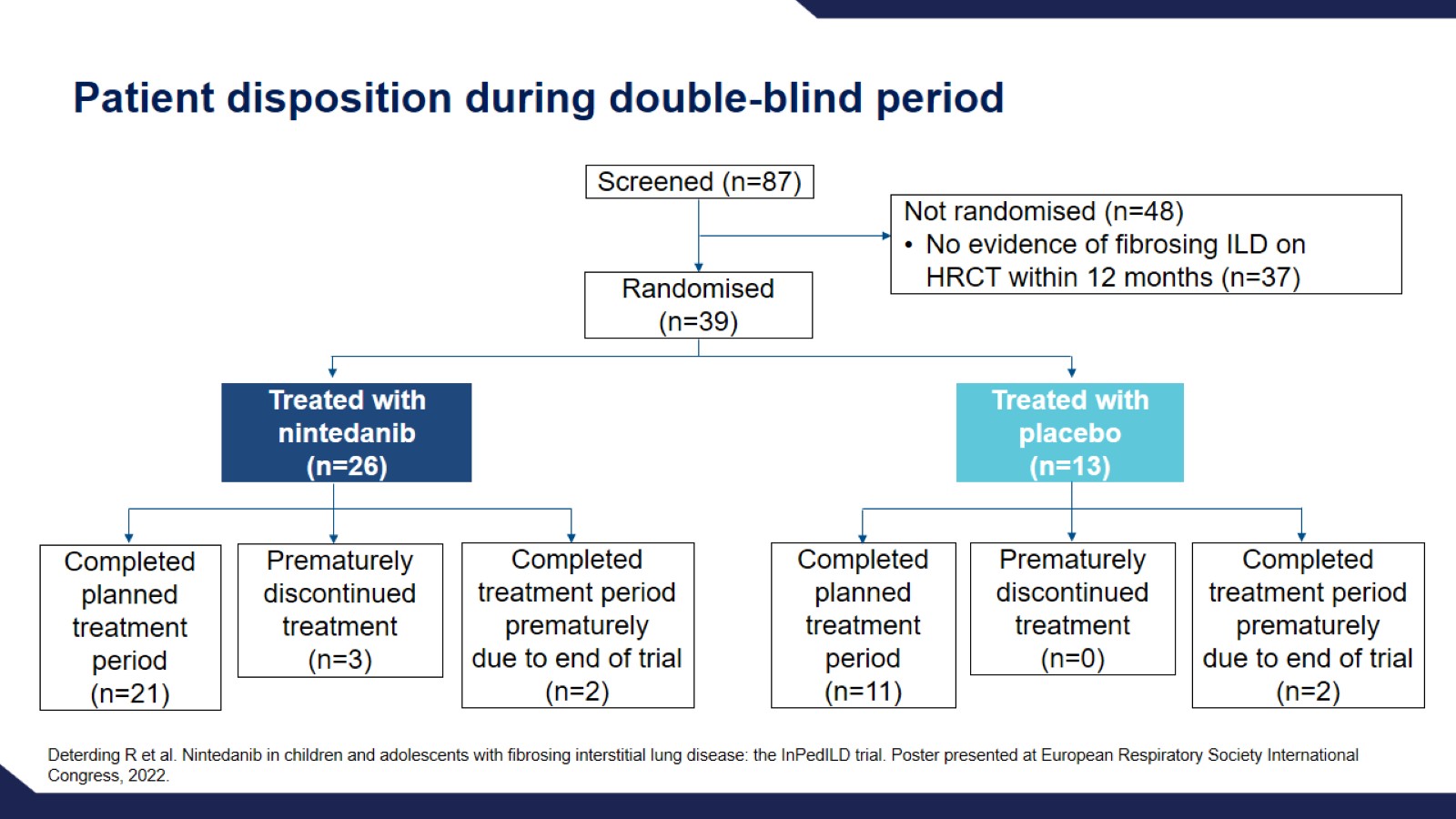 Patient disposition during double-blind period
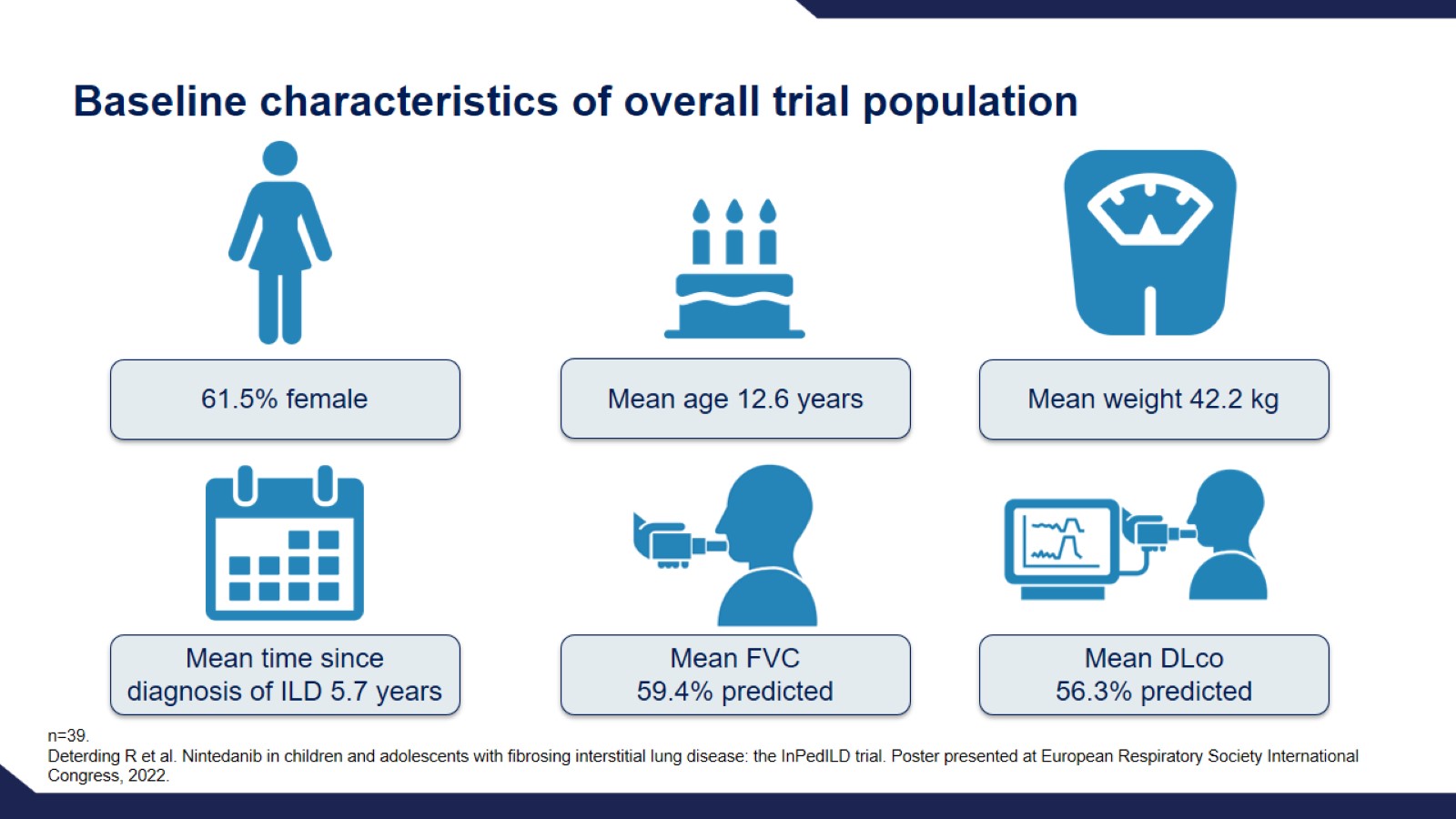 Baseline characteristics of overall trial population
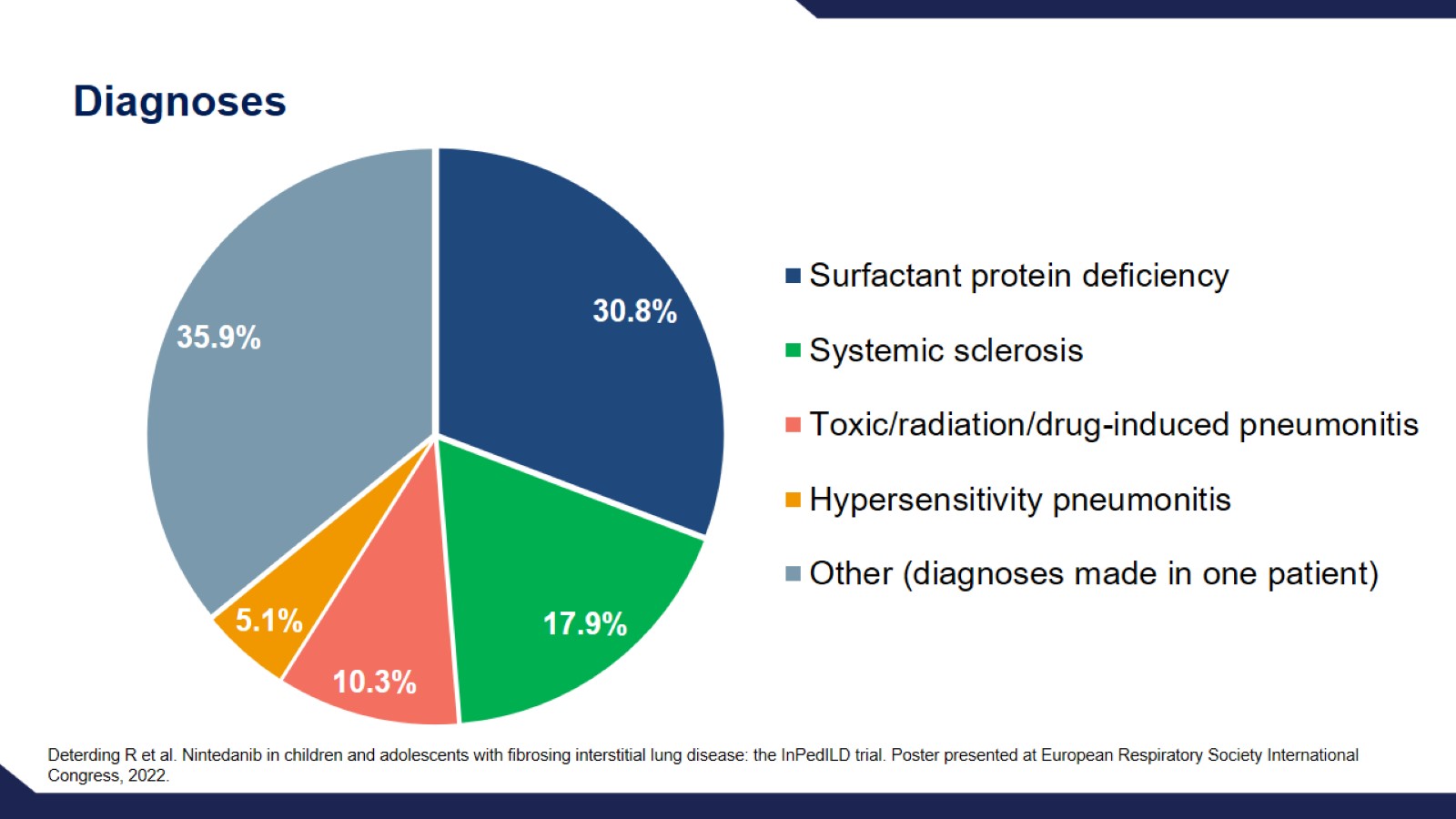 Diagnoses
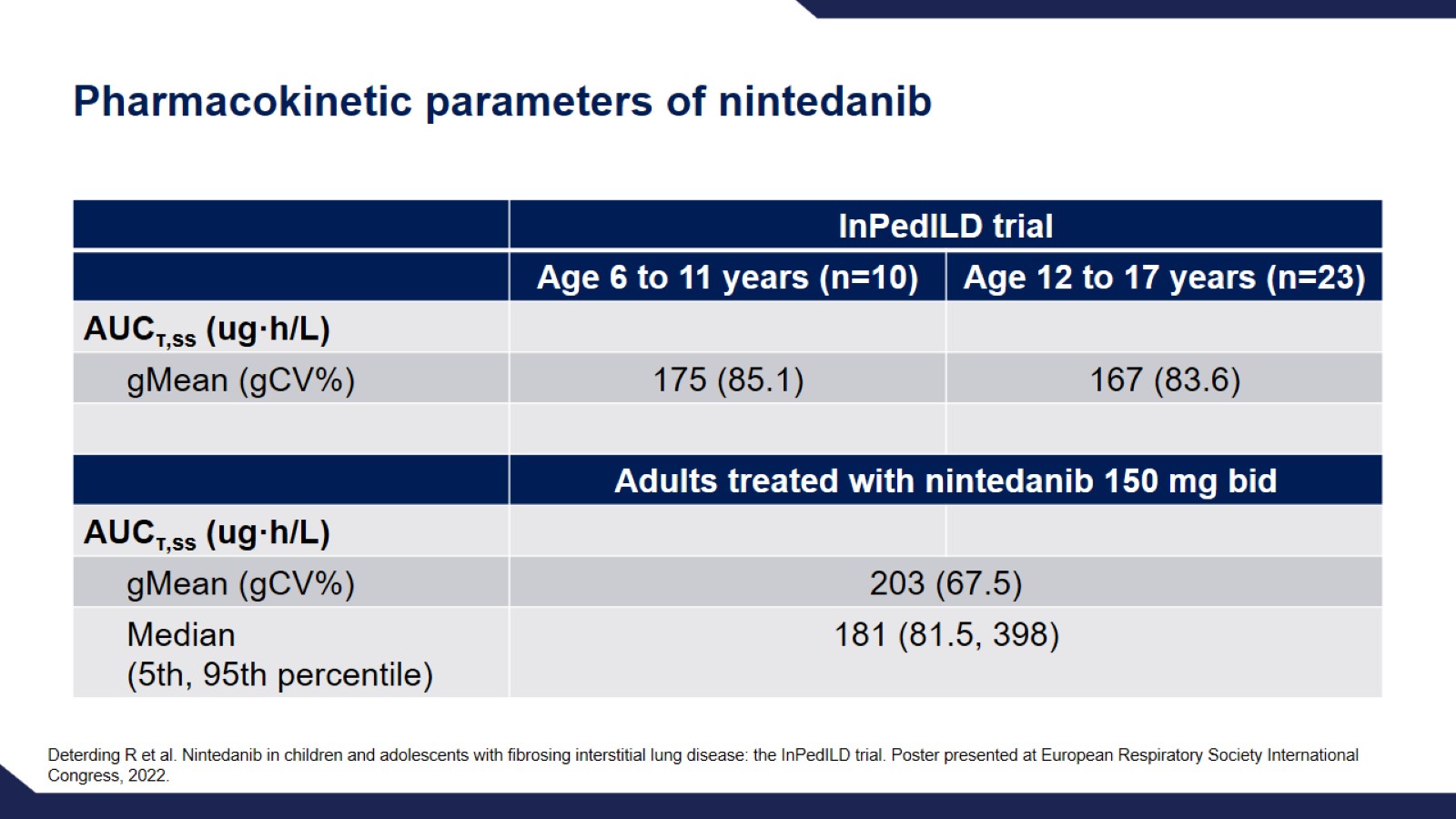 Pharmacokinetic parameters of nintedanib
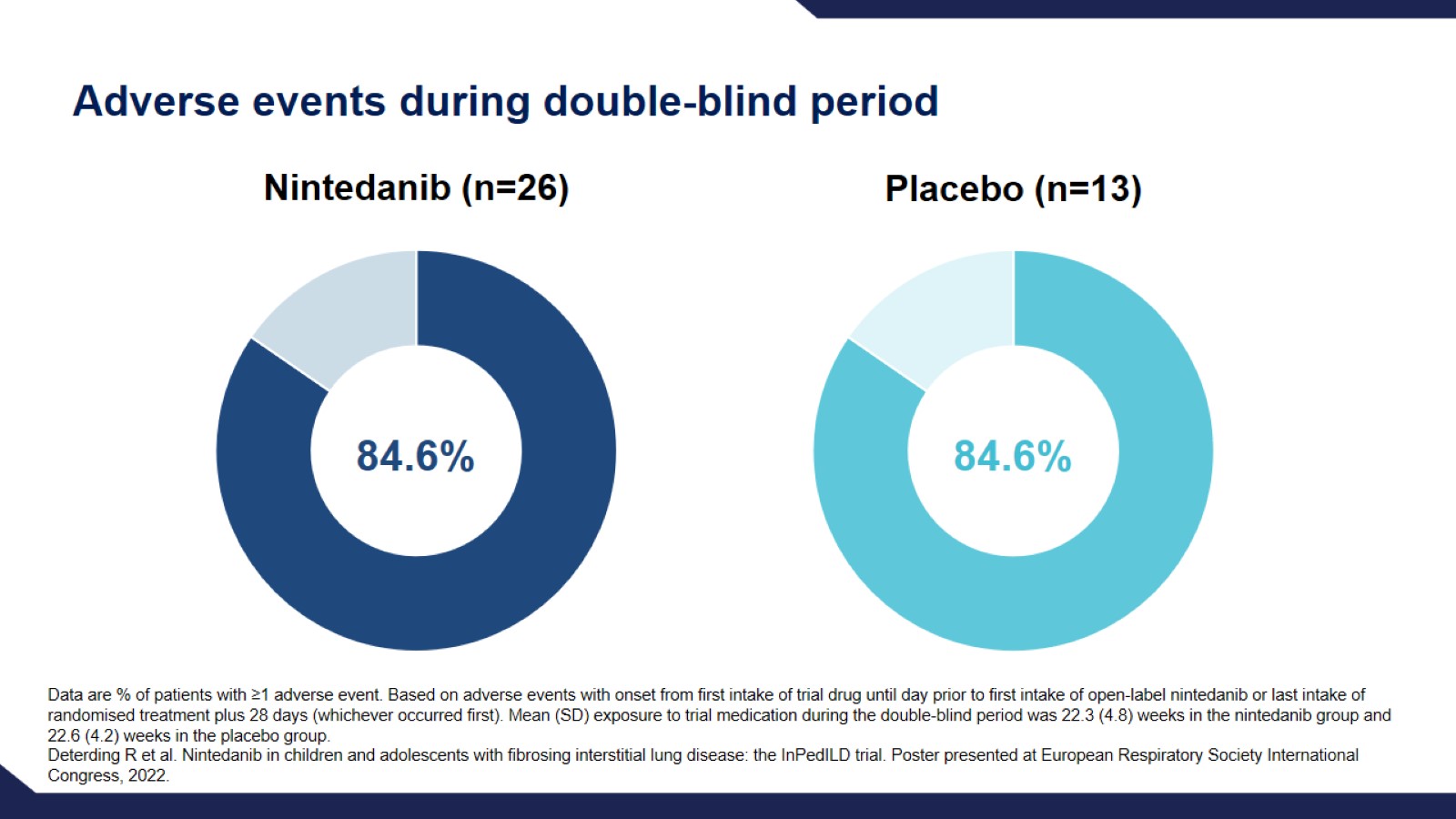 Adverse events during double-blind period
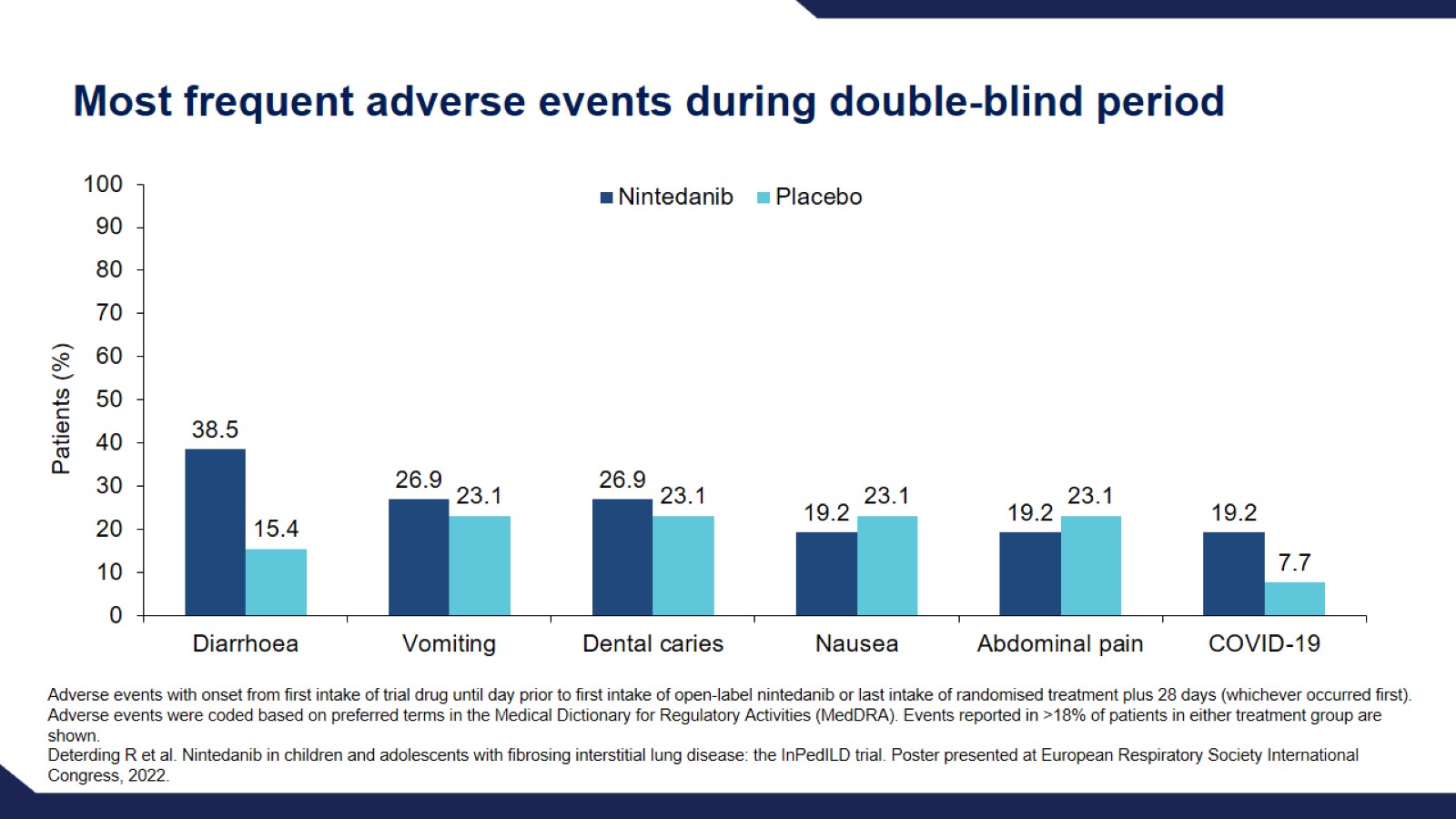 Most frequent adverse events during double-blind period
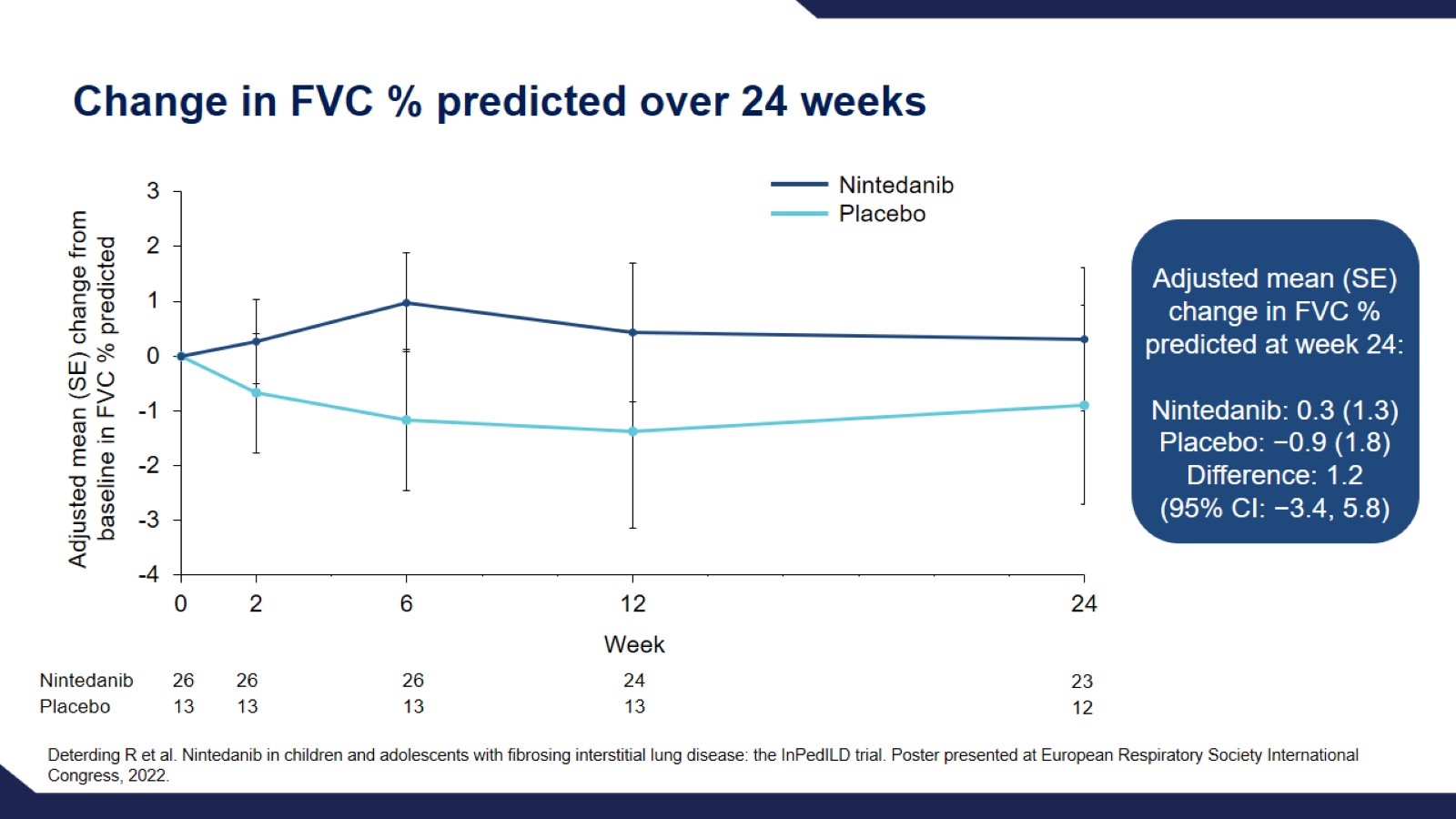 Change in FVC % predicted over 24 weeks
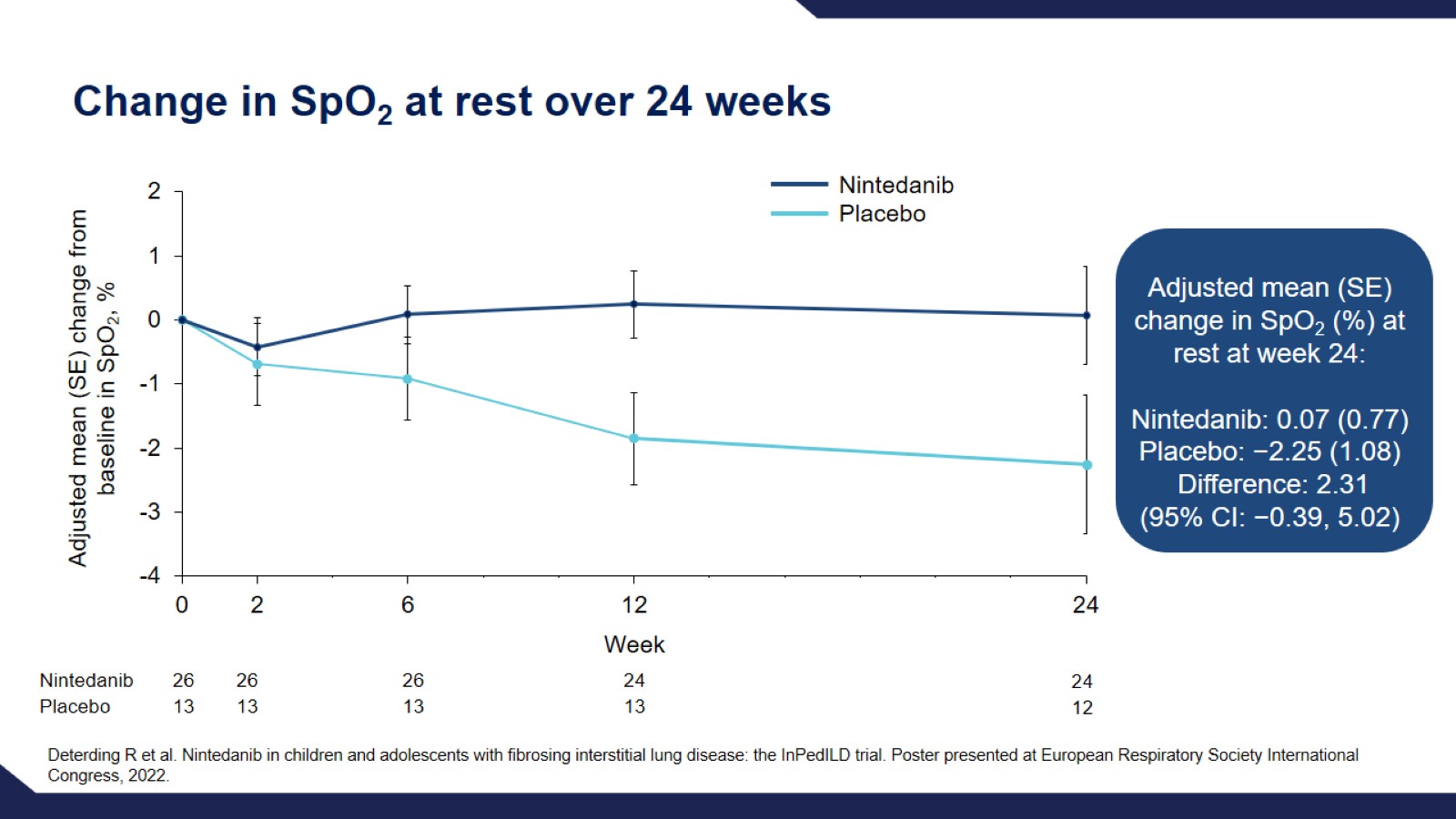 Change in SpO2 at rest over 24 weeks
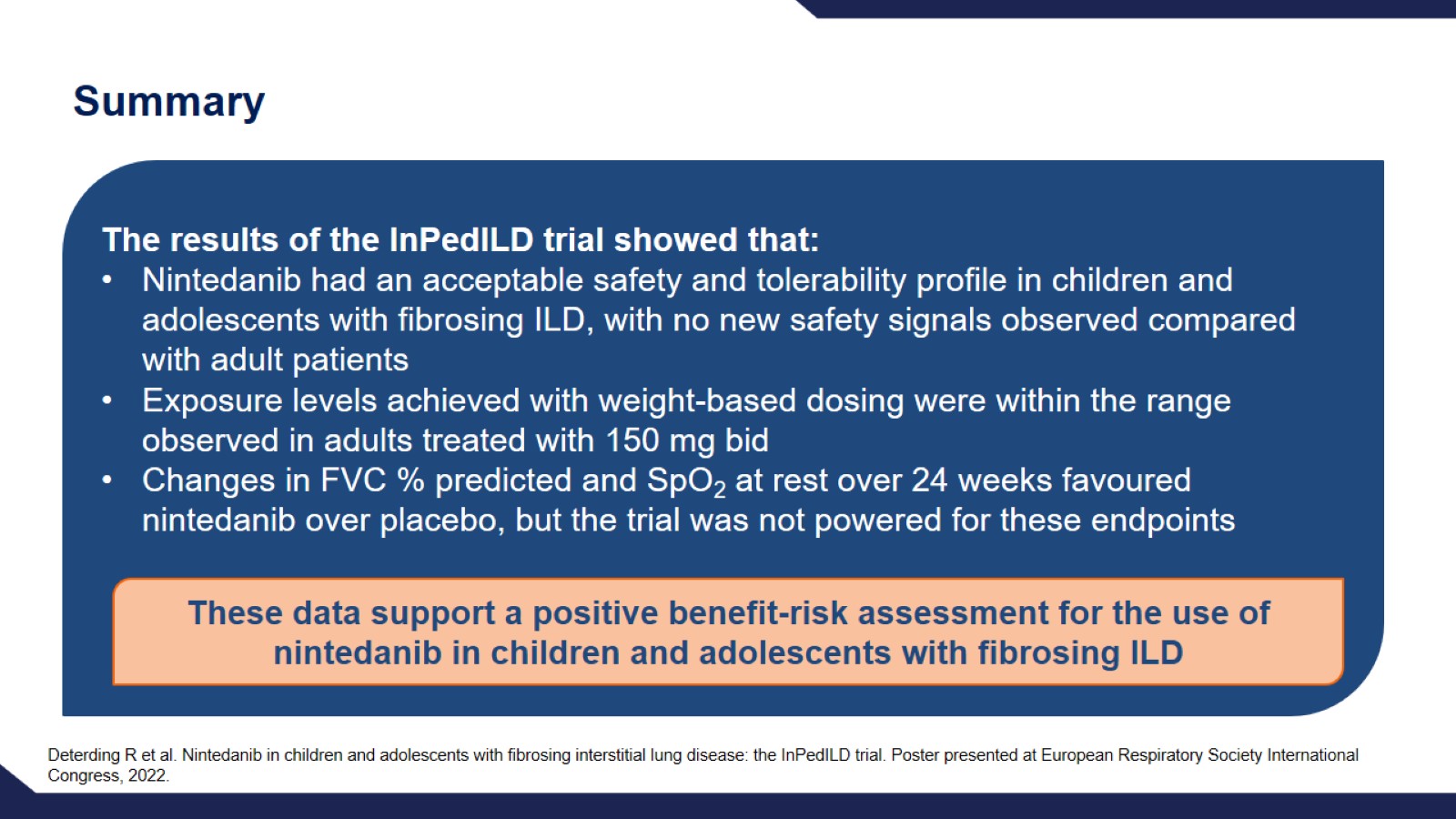 Summary